Cell 
Division
Genetic
Diseases/ 
Mutations
Punnett 
Squares
Heredity
Hodge
Podge
Pedigree
Charts
100
100
100
100
100
200
200
200
200
200
300
300
300
300
300
400
400
400
400
400
500
500
500
500
500
What is the process by which new body cells are created called?
Mitosis
Gametes are cells  needed for ….
sexual reproduction.
Cell division that results in half the normal number of chromosomes is called….
meiosis.
The cells of domesticated cats have 38 chromosomes.  Mitosis in cats will produce daughter cells with _____ chromosomes.
38
What is one similarity between mitosis and meiosis?
Meiosis and mitosis are both types of cell division.
Mitosis and meiosis both produce news cells with DNA.
Mitosis and meiosis both are needed for reproduction and growth of offspring.
Mitosis and meiosis both produce new cells in the body.
What is the definition of genetic disease/disorder?
A genetic disease/disorder is a condition caused by a gene or a mutation of a gene.
What do we call any permanent change in organisms DNA?
Mutation
Which genetic disease may not be present at birth but can develop during one’s lifetime as a result of environmental factors such as smoking or ultraviolet radiation?
Cancer
This condition is caused by an extra 21st chromosome and can result in abnormal physical features and mental handicaps.
Down syndrome
This genetic disorder is caused by genetic factors only, cannot be cured, affects the blood’s ability to clot, and may require transfusions.
Hemophilia
What is a Punnett square?
A Punnett square is a tool used to show how two parents’ genes can combine in the offspring.
Using the following Punnett square, what are the two phenotypes of the offspring?
T
t
T = Tall
t = Short
T
TT
Tt
t
Tt
tt
T
t
T
TT
Tt
Tall = 75%
Short = 25%
t
Tt
tt
What are the genotypes of the parents?
?
?
?
Gg
gg
?
Gg
gg
One parent is Gg and the other is gg.
G
g
g
Gg
gg
g
Gg
gg
Use this Punnett square to explain how an offspring can have a trait that neither parent has.
G
g
G
GG
Gg
g
Gg
gg
Both parents have a dominant gene (G) so they will show the dominant trait.  However, 25% of the offspring received a recessive gene (g) from both parents and they will show the recessive trait.
G
g
G
GG
Gg
g
Gg
gg
This Punnett square shows the P and F1 generations.  If two F1 offspring mate and produce offspring, what are the chances of F2 organisms having black fur?
B
B
B = black fur
b = white fur
b
Bb
Bb
b
Bb
Bb
If two F1 generation organisms produce offspring, 75% of the F2 generation will have the dominant trait of black fur.
B
b
B
BB
Bb
b
Bb
bb
What are alleles?  Give an example.
Alleles are the different forms of a traitEx:  eye color – blue, brown, hazel, green
Hemophilia is considered a sex-linked trait because the gene is found on the ____ or ____ chromosome.
Sex-linked traits are found on the X or Y chromosomes.
Why does sexual reproduction allow for more variety in a species?
Sexual reproduction involves the random combining of genes from two parents instead of just copying genes from just one parent.
What are the four nitrogenous bases found in  DNA?
AdenineThymineCytosineGuanine
What are some misconceptions people have about cloning?
-clones will be born the age of the organism that provided the DNA-clones will behave and look just like the donor-clones will be robotic (no independent thought or emotion)-clones will be evil or monstrous-people will have to kill their clone if they need to clone their organs for medical reasons
What is a pedigree chart?
A diagram that can be used to show the inheritance pattern of a trait through two or more generations is called what?
What are the symbols for males and females in a pedigree chart?
Males are squares.Females are circles.
Explain the coloring on a pedigree chart.
No coloring = doesn’t have traitHalf colored = carrierFull colored = has the trait
Is the trait on this pedigree dominant or recessive?  Explain.
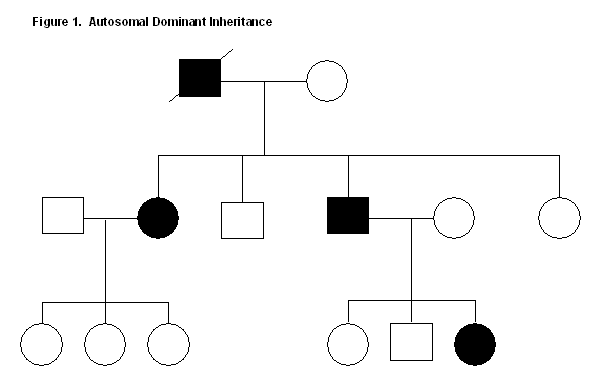 The trait is dominant.  There are no carriers, so anyone getting one copy of the gene will show the trait.
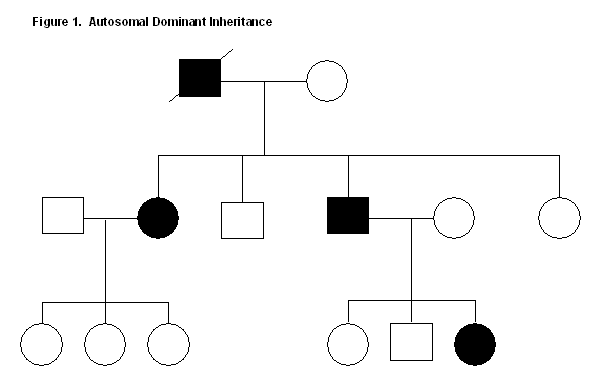 What could the child of the following parents look like on the pedigree chart?
The child could be a carrier or not have the trait at all.
or